Introduction to Agricultural Economics
SAB – 101
T-R: 9.30 am – 10.45 am
Fall 2016
Instructor: Sankalp Sharma
Email: Ssharma3@unl.edu
Who am I?
A word on my teaching philosophy
About this class

In class expectation 
Out of class expectation
Book
Homework 
Grading
In-class Expectation
Key to learning: interaction
Review previous class’ notes before class (same file will be updated)

Attend all classes (cannot emphasize enough)

Ask questions…

But don’t be a troll!

No cellphones or laptops during the class !!
Out-of-class Expectation
No gains without practice.
Reading not enough, you must practice problems.
Form groups to practice.
Understand concept, memorization won’t help you.
Book
Introduction to Agricultural Economics 4th edition
(Penson et al.)

Buy used copy from Amazon for $11
Homework
Frequently assigned.

Usually only one question.

A random student will be asked to solve the HW on the board.
Grading
Exams will be long and difficult.

Everything taught in class is fair game.

But grading will be easy.

40% midterm, 40% final, 20% HW, (bonus: 20% class interaction)
Questions?
What is Economics?
Problem
Resources Required
Solution
What is Economics?
Solutions often compromised due to several moving parts.

One solution might be agreeable to a certain group, but not to a different one.

Eg: Difficult to make policymaking decisions.

Best possible solutions rarely achievable.
Economics: How the world works
Consumer preferences
Producer wants profit
Creates Demand
Create Supply
Equilibrium: create price for a quantity
Does the previous chart hold true always?
Consumer preferences
Producer wants profit
- No, not always

Producers often influence our preferences.

Eg: Let’s say a new product Apple Inc. comes out with.
Why is Economics Useful in Agriculture
- Several problems both on the consumer side and producer side.

 - Cost-benefit analysis.

 - Think of farm/crop insurance subsidies and the need for them.
So let’s begin…
Theory of Consumer Behavior
In the book: chapter 3, part 2: Understanding Consumer behavior.
What is utility?
What is utility?
 It is a set of preferences.
What does a typical utility function (U) look like? 

        U(.)
Food, wealth, health, etc.
What does “my” utility function look like?
        
         U(.)
Food, travel, health, swimming, relationship with significant other, Game of Thrones
Goods
Each item in the box is defined as a “Good”
Utility: The higher the better
What do we require to make our utility higher?

Answer: Resources
What kind of resources?
What do I mean by a resource?

Provide some examples of resources needed for the following “goods”:
Food.
Travel.
Running. 
Swimming.
Resource for our purposes: Money
We only focus on money in this class. 

Most things besides “time” can be bought through money.
Utility: In-depth
In real life difficult to measure someone’s level of utility

Think of water (measured in gallons)

But how does one measure somebody’s satisfaction level.

For eg: you eat two cups of ice-cream, can you tell me how “happy you are” vs. when you have three cups?
Utils
Is the scale used to measure utility. (For eg: a scale of 1 to 10)

It is an arbitrary scale

No real-life meaning.

Still useful to get a sense of someone’s level of utility.
Utils: No real life interpretation without context
- For eg: Let’s say Papa Johns comes up with a new Pizza.

Most likely, you will tell your friend how many slices you ate and whether you liked it or not.  

… and not whether you received 7 utils or 10 utils from it.
Utility: Mathematical Representation
Question: Utility value/utils
Solution
Solution
Another Example:
Solution
Solution
What does a utility curve look like graphically?
See book (chapter 3)
Butterbeers per units of time
Marginal utility (MU)
“Marginal”  English definition: adj.  “very narrow / slight/minor importance. 

“Marginal”  Economics definition: “change” 

Marginal utility: Change in utility as more of a “good” is consumed.
Marginal utility
Can you think of a good that decreases utility?
Marginal Utility
Question: Marginal Utility
Let’s return to our previous examples of Ron and Dean’s utility:

Suppose now Ron is able to consume 3 glasses of butterbeer instead of 2. (His consumption of pumpkin juice remains the same).

What is his marginal utility?
Solution
Solution
Solution
Question: Dean Thomas’s MU
Homework 1: Marginal utility of pumpkin juice
In the previous two examples, suppose instead of Butterbeer, both Ron and Dean receive an additional glass of pumpkin juice. Find both Ron and Dean’s marginal utility of pumpkin juice.
Law of Diminishing Marginal Utility
Hint:
Solution?
Indifference Curves
Again, let’s return to our butterbeer and pumpkin juice example. 

In our initial eg: Ron was consuming 2 glasses of butterbeer and 3 glasses of pumpkin juice. 

(2,3) is referred to as a consumption bundle.

That “consumption bundle” got him to a utility level of 36.
Indifference Curves
- Can you think of a different consumption bundle, which gives Ron the same utility?

You need to find a different combination of butterbeer and pumpkin juice consumption which gives Ron the same utility amount?  

Can you find two such combinations?
Indifference curves: Graphical representation
Butterbeer
A and B are two consumption bundles, which give the same utility level.
A
2
B
Utility level = 36
1
3
6
Pumpkin juice
Solution?
(?,?)

(?,?)
Solution
(3,2)

(1,6)
Marginal Rate of Substitution
What does this imply?
Butterbeer more valuable for his utility. 

Ron wants 3 glasses of pumpkin juice in exchange for giving up only a single glass of butterbeer.
Budget Constraint
Let’s return to Ron’s example
Let price of a single glass of butterbeer be $5 and a single glass of pumpkin juice be $4. 

Given that Ron consumes 2 glasses of butterbeer and 3 glasses of pumpkin juice. How much Income does he need to satisfy his utility?
Solution?
Solution
Budget constraint: Graphical explanation
- So we just found how much money it would take to buy 2 glasses of butterbeer and 3 glasses of pumpkin juice = $22.

Suppose we now have 100 bucks and the prices of butterbeer and pumpkin juice remain the same. How would you graph the curve?
Budget constraint: Graphical explanation
Equation to graph? 

- 5*y+4*x=100
Y  butterbeer
x  pumpkin juice
y
20
x
25
What happens when price of butterbeer changes?
What happens when price of pumpkin juice changes?
What happens when price of both changes?
What happens when income increases?
What happens when income decreases?
Midterm
October 31st 2016

Material Covered up to that date will be in the exam.
Consumer Equilibrium and Market Demand
- Chapter 4, in Introduction to Agricultutal Economics, Penson et al.
Consumer Equilibrium
So now we know what an individual’s utility is.
And we know their budget.
Can we then find the “consumption bundle” that maximizes their utility. 

“Equilibrium” definition: A state of balance. Or a steady state.
“Equilibrium” economics definition: When the no-one has any incentive to deviate from the current consumption, all things being constant.
Things you need to find the “best” consumption bundle:
Price of goods
Utility function
Budget
Find Marginal Rate of Substitution:
Find consumer equilibrium
What does consumer equilibrium mean?
It is simply:

“consumer equilibrium”  is the “demand” for a particular good. 
At equilibrium the consumer identifies the “quantity” of a good, which he wants to buy at a given price.
What is demand?
A demand curve is a schedule that shows, holding all other factors constant, the inverse or opposite relationship between the price of a good and the amount/quantity of good consumed.
Price
Demand curve
3
2
1
6
4
Quantity of a good
2
The relationship that matters
Graphical representation
Butterbeer
A and B are two consumption bundles, which give the same utility level.
For the blue budget constraint, utility is maximized at A

For the orange budget constraint, utility is maximized at B.
A
2
B
Utility level = 36
1
3
6
Pumpkin juice
Changes in Equilibrium
As stated previously: 

-Changes in income or price of goods, would lead to a change in consumer demand for goods and services.

-This assumes that every other factor remains constant.
Example: Changes in Equilibrium
Albus Dumbledore likes Cauldron Cakes and Treacle tarts at Hogsmeade village. 

Price of cauldron cake: $2
Price of treacle tart: $3

His equilibrium consumption is at: 3 cauldron cakes and 2 treacle tarts.
Graph his indifference curve, point of consumption and budget constraint.
Now assume that price of cauldron cake decreases by 1
Two things happen: 

 Since Cauldron cake is cheaper, Albus wants to “substitute” cauldron  cakes for treacle tart. This is called the substitution effect
But his effective income also went up because one of the goods (cauldron cake) is cheaper. So he could consumer more of both goods. This is called the “income effect”.
Graphical representation: Equilibrium change
Treacle tart
C
A
B
Substitution effect
Income effect
Cauldron cake
Drawing graphs for substitution and income effects: Steps
- Draw original budget constraint. Mark point of “consumer equilibrium”
Once price changes, draw new budget constraint. Identify new “consumer equilibrium”.
Identify substitution effect. It is the movement on the original indifference curve 
Draw parallel hyphenated budget constraint to the new budget constraint, on the original indifference curve. (shown in graph)
Identify income effect. It is the distance between the hyphenated constraint and the new budget constraint. 

** Strongly recommend reading the book!!
Question: draw graph for new equilibrium when, price of cauldron cake increases by 1.
What would happen if income increased to 50?
- How do the substitution and income effects work then?
Homework 3: Draw graph for when the price of treacle tart decreases by 1?
Solution?
Market Demand
- The horizontal sum of individual demands is called the  “market demand”.
Market
Albus
Cornelius
Price
=
+
Aggregated quantity
Qty
Qty
Consumer Surplus
Is the difference between the maximum price consumers are willing to pay and the actual price they actually pay.
Price
10
CS
2
Qty
5
Important disclaimer:
-
Price
Remember budget constraint comes into play when both axis have two goods.

The demand curve explains the relationship between price and quantity of an individual good.
10
This here is a demand curve, not a budget constraint!
CS
2
5
How do we find the “consumer surplus”?
Question: Find the CS for the following problem
Price
20
CS
4
7
Question: Find the CS for the following problem
Price
20
CS
4
7
Solution?
Measurement and Interpretations of Elasticities
In the book: Chapter 5 (please review book carefully)
The story so far:
We have learned about utility.
From there we get the demand for a good we desire.
When a group of people have separate demand curves, aggregating them gives us the market demand.
What is left is the degree of responsiveness to change in prices and incomes.
This degree of responsiveness is known as an elasticity.
Very Elastic
Less Elastic
Price
Price
Quantity
Quantity
Definitions:
Own price elasticity of demand or just the price elasticity of demand is the measure of responsiveness of quantity demanded of good X to a change in the price of good X. 
Income elasticity of demand is the measure of responsiveness of quantity demanded of good X to a change in the income. 
Cross price elasticity of demand is the measure of responsiveness of quantity demanded of good Y to a change in the price of good X.
Own Price Elasticity of Demand
Own Price Elasticity of Demand
response
change
Response in quantity
Change in price
Own price elasticity: Specifics
Own Price Elasticity: Example
Anakin Skywalker is a Pizza enthusiast. His price and quantity movements are described in the table below. 
Find his own price elasticity of demand?
$ per unit
Pizza demand curve
4
3
2
1
3
5
4
6
1
2
Slices per day
Solution
Own Price Elasticity: Another Question
Luke Skywalker is a Burger enthusiast. His price and quantity movements are described in the table below. 
Find his own price elasticity of demand?
$ per unit
Pizza demand curve
4
3
2
1
3
5
4
6
1
2
Slices per day
Solution?
Income elasticity of Demand
-Same idea as before. Now we find, measure of responsiveness of quantity demanded of good X to a change in the income.
$ per unit
Price
new demand
Original demand
Units of X
Income elasticity of Demand
response
change
Response in quantity
Change in income
Question: Income Elasticity of Demand
Darth Sidious likes owning lightsabers. When his income is $100 his demand for lightsabers is 20. His income rises by 100% a year later. He now demands 40 lightsabers. Find his elasticity of demand?
Cross Price Elasticity of Demand
Cross-Price Elasticities
If the elasticity is:
Positive: The goods are substitutes
Negative: The goods are complements
Zero: The goods are independent.
Homework 3: Cross Price Elasticity of Demand
Nathan Drake likes to eat two types of cookies: Choco-chip and Peanut Butter cookies. He was consuming 4 choco-chip cookies and 5 peanut butter cookies. The price of choco-chip cookies went up by 20%, which resulted in him decreasing his choco-chip cookie consumption by 25% and increasing peanut butter cookie consumption by 20%. 
Find Nathan’s own-price elasticity of demand and cross-price of elasticity of demand.

Are choco-chip cookies: complements? Substitutes or independent?
Solution?
Introduction to Production and Resource Use
- Thus far we have talked about:

Consumers and their utility.
The demand that emerges from that utility. 
We now transition into how that demand gets translated into an actual product through resource use.
Inputs, Production and Costs
Classification of inputs and how they are used in production.
The production function.
Total costs, average costs and marginal costs.
Marginal and Average Revenue.
But first we start with Perfect Competition
What is perfect competition?

“the situation prevailing in a market in which buyers and sellers are so numerous and well informed that all elements of monopoly are absent and the market price of a commodity is beyond the control of individual buyers and sellers.”

**The farm sector comes closer than any other sector of the economy to satisfying the conditions of perfect equilibrium.
Conditions for Perfect Equilibrium
The products sold in the market are homogenous. Buyers in the market choose from a number of sellers. 
Any business can enter the market, without barriers.
No single seller has a disproportionate influence on price. (That is imperfect competition, which we will get to later.

**Everything we talk about from here on out assumes the conditions for perfect equilibrium. Keep that in the back of your mind.
Inputs
- You are a supplier of wheat. You have to make wheat? What do you require?
Inputs
- You are a supplier of wheat. You have to make wheat? What do you require?

Land
Labor
Capital
Management
The Production Function
Total Physical Product Curve
“Shows the relationship between output and one input, while holding other inputs fixed.
output
TPP curve
Daily labor use
Marginal Physical Product
Average Physical Product
Is defined exactly as the words say. APP is capturing average output per input use, holding all other inputs constant.

For example: output per hour of labor spent.
Let’s start with an example
-
Let’s start with an example
-
Relation between MPP and APP
If MPP is above the APP, the APP must be rising.
If MPP is below the APP, the APP must be falling.
The MPP cuts the APP from above, at the point where APP is at its maximum.
MPP/APP
MPP
APP
Labor Use
Homework 4:
Calculate the MPP and APP for the following table:
Graph the MPP/APP curves?
Summary of production strategy
If MPP is rising, it makes sense to increase input use.
If MPP is falling, irrational to increase input use, since both Average output and marginal output are declining.
- In some cases average output might flat line, in that case maintaining inputs is ideal.
Costs
We talked about this: as resources in the very first lecture.

Broadly categorized into two categories:

Short-run: there are both fixed and variable costs.
Long-run: there are no fixed costs.

For example: once you bought equipment, it would be considered a fixed cost for at least a season (short-run). Since you have no choice but to use it.
Short-Run Costs
Short-run Costs:

-Total Variable cost (TVC). (Egs of variables costs?)
-Total Fixed cost (TFC).
TC = TFC + TVC
Graphically understanding: TFC & TVC
Fixed cost (TFC) creates a flat line along the x-axis.
Variable cost (TVC), rises with input use.
Therefore, TFC is also rises along with the TVC
Dollars
500
Total Cost
400
Total variable Cost
300
200
Total fixed Cost
100
11.6
1
3
4.8
6.5
8.1
9.6
10.8
Output
Average Total Cost
Understanding the nature of costs
Terms to keep in mind

ATC
AFC
AVC

AFC declines with production, because cost is fixed cost never changes.
AVC decline upto a certain point in the output, but rise when output expands further.
Average Variable cost & the APP curve
Both curves are basically mirror images.

The maximum APP in the example shown is at 0.31 and is attained when daily labor is 26 hours.

The AVC is at it’s lowest point then. (Graph: next slide)

- When output per unit of labor rises, AVC must necessarily decline.
Short-Run Cost Schedule
AFC = TFC/output
Short-Run Cost Schedule
Marginal Cost (MC)
Returning to our Short-run Cost Schedule
MC is:
Returning to our Short-run Cost Schedule
What is the MC here?:
Understanding the MC curve?
Why is there an N/A in the table?

Well you will notice that output in fact declines in the last cell. 

Can’t have a negative MC.
Graph: Marginal & Average Cost
60
MC
50
40
Dollars
ATC
30
AVC
20
AFC
10
11.6
3
4.8
6.5
8.1
9.6
10.8
Output
Graph: Observations
ATC starts out so high.
But AVC pulls it down, before ATC starts to rise again through rising AVC.
As an example: Think initial farm investment.
Question: Calculate Marginal Cost
Understanding Revenue: Short-Run Decision-making
How much should a firm/company produce?
Easily one of the most important decisions for the firm.
Produce too much, while incurring a higher cost. Only to see consumers not buying your product.
A business should never increase the use of an input if marginal cost exceeds marginal revenue.
How much should a firm produce?
In Perfect Competition…
In perfect equilibrium: marginal revenue is the output price.
Consider the following table:
In Perfect Competition…
In perfect equilibrium: marginal revenue is the output price.
Consider the following table:
A few observations
The marginal revenue curve is flat, notice again that marginal revenue curve is the output price. 
The flatness suggests that the firm/business is a price taker.
The business is small enough to not have a perceptible impact on the market price.

Bottomline: Average Revenue = Marginal Revenue = Output price.

The profit maximizing level of output is found at the point, where the marginal revenue curve intersects with the marginal cost curve.
Graphical Analysis:
Breakeven point: Average Revenue = Average Total Cost
70
MC
60
50
MR
40
Dollars
Economic Profit
ATC
30
AVC
20
Produce at this output level
Shut down point
10
0,0
11.6
10.8
3
4.8
6.5
8.1
9.6
1
Output
Summary of Analysis
If marginal revenue (same as average revenue/output price) falls to where the ATC is then: the firm’s average total costs will be the same as the average revenue. Can still produce, by “breaking even”.

If MR/AR/Price were to fall further, where it is just tangent to the AVC, then production must shutdown. Firm can no longer afford to remain in production.

Shaded area is the economic profit.
Level of Resource Use
We have just determined what the profit-maximizing level of output should be. 

So how to find the optimal input use level?

- Compare profit-maximizing output level to actual input use.
Let’s return to the very first table
But there is another way
MPP vs MB
Profit-maximizing level of input
Marginal Value Product Example
-
Marginal Value Product Example
-
Conclusion
Homework 5:
Draw a graph/s for all the curves.
Midterm Reminder
As previously discussed. Midterm is on the 31st of October
Questions from material in Chapters 3 through 7 will be asked in the exam.
Mix of multiple choice and fill in the blanks questions.
Won’t be required to draw graphs.
Some questions will have a special answer choice: “Unsure, explanation below”. Good way to get extra credit.
All the questions will come from material covered in the notes.
You don’t have to worry about anything not in the notes.
General Advice About the Midterm
Economics of Input and Product Substitution
Chapter 7: In the book.
Understanding interaction of inputs
In the previous chapter, we focused on varying use of one input. 
The purpose was to understand: 
Important production concepts.
Their relationship to the cost of production.
And the profit-maximizing level of output.

We now expand this discussion to include two inputs and input substitution. 

The purpose of this chapter is to explain the economics of input substitution in the short-run and long-run.
Isoquant
A curve that reflects the combination of two inputs that result in a particular level of output is called an isoquant.

Along the isoquant, an infinite number of combinations of two inputs (say labor and capital) give the same level of output.

As the quantity of labor increases less capital is necessary to produce a given level of output.
Graphical comparison of Isoquants and Isoutility.
- Notice the similarities.
butterbeer
capital
isoquant
isoutility
Pumpkin juice
labor
Isoquants Continued
A higher level of isoquant implies a higher output.

Question: Would a producer always want to increase his/her output?
Isoquants Continued
A higher level of isoquant implies a higher output.

Question: Would a producer always want to increase his/her output?

Answer: No. Recall that the goal of the producer is profit-maximize, excess production only increases his marginal cost.

And as mentioned in the previous chapter if marginal cost > marginal revenue, then the producer should not use any more inputs.
Marginal Rate of Technical Substitution (MRTS)
Recall earlier, when we were talking about utility, we talked about marginal rate of substitution. 
That was defined as the rate at which a consumer would give up consumption of one good for the other, such that his utility remains the same.

-RTS is the exact same idea: how much would a producer substitute one input for the other to maintain the same level of output.
Mathematical representation
MRTS: Further explained
When labor is substituted for capital along an isoquant, the MRTS of capital for labor falls. 
Just like MRS (in utility theory), a declining MRTS is the consequence of the law of diminishing marginal returns. 
Recall that after some point as you increase labor the MPP falls.

Also keep in mind that while having any combination of inputs on an isoquant is going to keep the output at the same level, there is only a certain region of input choices, which maximize profit.

Eg: Think of a  producer trying to decide between two types of fertilizers.
MRTS: Extreme Cases
Substitute inputs at the extreme can be either perfect substitutes or perfect complements. 

The isoquants we have seen in the graph, can be called imperfect substitutes.
Understanding Min and Max functions:
“Min” function continued
The Iso-Cost line
Slope of the given budget line is?
Graph of Iso-Cost line
capital
20
15
10
5
150
200
50
100
labor
If the budget doubles then?
capital
20
15
10
5
150
200
50
100
labor
If budget doubles then?
capital
20
15
10
5
150
200
50
100
labor
If the budget halves then?
capital
20
15
10
5
150
200
50
100
labor
Draw graphs for when wage rate decreases to $5
Homework 6: Isoquant & Isocost
Question: Suppose there is a pumpkin juice producer, the wage rate for employed labor is $10 an hour and the cost of capital is $100. Based on this information, answer the following questions. 

Let’s say the hourly budget is: $1000. Draw iso-cost line.
What is the least cost level of capital and labor this business should utilize when packaging 1000 cases of pumpkin juice? How did you arrive at this answer?
How much does it cost his business to package 1000 cases of pumpkin juice?
If the firm can sell the juice for $50 per case, what is the profit?
Least-cost use of inputs for a given output
Two input decisions, a business faces in the short-run that pertain to input use:

First is the least cost combination of inputs to produce a given level of output.
Second is the least cost combination of inputs to produce a given a level of budget.
Short-run Least Cost Input Use
The business wants to produce a given level of output and wants to do so at the lowest possible cost. 

Graphically: this is the point where the iso-cost line is just tangent ot the isoquant curve.

Notice again the analogous nature of this setup and the one in consumer theory.
Graphical comparison
Producer
Consumer
producer’s iso-cost
Consumer’s budget constraint
butterbeer
Capital
isoquant
isoutility
H
G
Pumpkin juice
Labor
Relation between MRTS and input price ratio
Notice again the parallel with consumer theory
Consumer theory
Producer theory
Long-Run Expansion of Input use
Thus far we have talked about short-run input use decisions.
Some costs are fixed, others are variable in the short-tun
In the long-run, all costs are variable.
Long-Run Average Costs (LAC)
SAC
Cost per unit
output
Cost per unit
O
B
C
A
output
- If the business decides it wants to get bigger from A to C, it can produce at OC instead of OA.

The point of the previous slide is to show, how the “long-run” average cost evolves as business alter their sizes.

The long-run average cost curve, illustrates to the business how varying its size will effect the business’s economic efficiency.
LAC: Definition & Graph
Is comprised of points on a series of short-run average cost curves. 
The idea is to determine the profitability of different sizes of operations. 
Since the business eventually desires to expand.
Graph:
Cost per unit
LAC
output
Returns to Size
Constant returns to size (CRS): An increase in output caused by an exactly proportional increase in inputs. For example: doubling inputs causes output to double.
Increasing returns to size (CRS): An increase in output more than proportional increase in inputs. For example: doubling inputs causes output to triple.
Decreasing returns to size (CRS): An increase in output more than proportional increase in inputs. For example: doubling inputs causes output to triple.
Production Possibilities Frontier
Thus far we have examined issues associated with the combination of inputs used by a business.
We focused on the degree to which one input could be substituted for another to producer a given level of output.

It is also important to understand the substitution among the different products the business can produce.
Production Possibilities Frontier
Chapter 6 introduced the concept of technical efficiency by indicating the minimal of hours required to produce given levels of output. 

Technical Efficiency: “maximum output possible from the given level of inputs”.

Production Possibilities Frontier: Illustrates the maximum output for different combinations of two products a firm can produce.
An Example:
A company has an option of canning either all fruit, all vegetables or some combination of these two products: 
The company has a fixed canning capacity.
Marginal Rate of Transformation (MRT)
Marginal Rate of Transformation (MRT)
Marginal Rate of Transformation (MRT)
PPF: Graph
140
The end points indicate specialization in either canning fruit or canning vegetables.

Any point on the line would result in the canning of some of both commodities with the same inputs
PPF curve
Canned fruit
120
100
80
60
40
20
0
40
100
20
120
140
60
80
Canned vegetables
Profit-Maximizing Combination of Products
Profit-Maximizing Combination of Products
Another way to remember the slope
Profit-Maximizing Combination of Products
Let’s return to the table
Let’s return to the table
Solution?
Where is the profit maximizing point?
Understanding it Graphically
-
140
PPF curve
Canned fruit
120
Iso-Revenue Line
100
80
60
40
20
0
40
100
20
120
140
60
80
Canned vegetables
What happens when price of fruit decreases to $25?
-
Find new slope?

Draw the profit maximizing point on the graph?
140
PPF curve
Canned fruit
120
Iso-Revenue Line
100
80
60
40
20
0
40
100
20
120
140
60
80
Canned vegetables (value in 1000s)
Market Equilibrium in Perfect Competition
Thus far we have discussed individual demand and market demand
This represents only 1 half of the relationship needed to understand changing market conditions.
We now turn our attention to the market supply curve.

Recall that in the previous two chapters we discussed the producer’s production strategies. 

All we are doing is simply extending the discussion to several producers.
Review of the individual Supply Curve
Derivation: Market Supply
- Recall the individual business’s supply curve, is derived at the point where marginal cost = marginal revenue.

Market Supply curve: found by horizontally summing individual supplies.
Graphically
Consider two growers of broccoli: A and B
Price Broccoli
Price Broccoli
Price Broccoli
3.00
3.00
3.00
2.50
2.50
2.50
2.00
2.00
2.00
+
=
1.50
1.50
1.50
1.00
1.00
1.00
0.50
0.50
0.50
6
6
1
2
3
4
5
6
1
2
3
4
5
1
2
3
4
5
Quantity Broccoli
Quantity Broccoli
Quantity Broccoli
Graph: Explanation
Grower A would be willing to supply 1 ton of fresh broccoli if the market price of were $1.00 per pound 
And 2 tons if price was $1.50 per pound.
Grower B on the other hand would not produce at $1.00 per pound.
He/she wants $1.50 per pound to produce 1 pound of broccoli.
Graph: Explanation
Now suppose that the market supply of broccoli was limited to these two suppliers then:

Market Supply:  

At $1.00 per pound, the supply is 1 pound of broccoli.
At $1.50 per pound, the supply is 3 pounds of broccoli.
How did we get that?
Market Supply generally has a positive slope.
Because quantity supplied increases as the price received increases.
Producer’s Surplus
Producer surplus is the economic return above the firm’s variable cost of production.  
When economic profit exists, surpluses are accruing to businesses.
A business will supply the first unit of output at the price equal to marginal cost of producing it. 

Say, MC was $1 and product price was $4, then the producer’s surplus is $3.
Now suppose the MC of producing the 100th unit was $3 then the producer surplus would be $1
Market Supply
Price
Product price
$4
PS
Output
For Practice
Consumer Surplus Vs Producer Surplus
Market Equilibrium
Thus far we have discussed Market Demand and Market Supply.

Before we move forward a brief refresher on Market Demand:
Market Equilibrium
We are now ready to understand how the shifts in demand and supply work.

But first let’s look at a simple demand and supply graph:
Shifts in Demand
Caused by an external factor impacting utility.
A shift is not a movement on a demand curve.
We can expect both prices and quantities to respond in unison.
Shifts in Supply
Caused by external shocks to supply.
Eg: In agriculture, think weather shocks, etc.
Shifts in both Demand & Supply
Adjustments to Market Equilibrium
Market Surplus           Vs           Market Shortage
S
D
Surplus
Shortage
Adjustment to the Market Equilibrium
Below the market equilibrium / clearing price: Quantity demanded is more than quantity supplied. So we would have a shortage.

Above the market equilibrium / clearing price: Quantity supplied is more than quantity demanded. So we would have a shortage.

Eventually we expect the prices and quantities to return to the equilibrium
Homework  7
Q: Consider the beef market, where currently demand and supply is relatively stable. However, due to production problems the supply decreases. Also, after the supply decrease, the government restricts the total quantity of beef in the market, which is lower than the new equilibrium. Draw the market movements in a graph and label all prices and quantities.
Market Equilibrium: Imperfect Competition
Upto this point we have assumed that conditions required for perfect equilibrium exist in the market place.

In reality, the economy does not consist of perfectly competitive firms.

In this chapter we will examine several forms of imperfect competition.
Market Equilibrium: Imperfect Competition
We now tread into concepts such as:

Monopolistic Competition.

Monopoly.

Oligopoly.
Market Structure Characteristics
The number and size distribution of sellers and buyers.
The degree of product differentiation.
The extent of the barriers to entry.
The economic environment within which the industry operates.

First 3 much more important.
Number of Firms & Size Distribution
Competitive conditions break down when the number of firms declines.

The prices are less likely to set by the forces of supply and demand.

- Greater market concentration as firms decline.
Product Differentiation
Refers to the extent buyers in the market perceive of the differentiation in the product.

If the buyers perceive the product to be identical, then the product is said to be homogenous.

In a homogenous market, a seller has difficulty in setting a high price.

Because products supplied are identical, buyers have little incentive in paying for higher prices.
Barriers to Entry
Forces that make it difficult for firms to enter the market.
Some barriers are created by existing firms.

Four common barriers to entry:

Absolute unit cost – advantages.
Economies of scale.
Capital Access and cost.
Preferential government policies.
Before we move on…
Brief refresher on conditions for perfect competition:

All firms sell an identical (homogenous) product.
All firms are price-takers, they cannot control the market price of their product.
All firms have a relatively small market share.
The industry is characterized by free entry and exit of firms
Monopolistic Competition
Conditions of monopolistic competition basically mirror those of perfect competition, with one key difference.
Monopolistic competition occurs when products in the market are differentiated.
The differentiation in the product gives some flexibility in pricing the product.
A monopolistic competition becomes a price taker if it can effectively differentiate its product in the market, when others in the market are offering similar products.
Classic example in agriculture: Farm input manufactures advertising to promote branded hybrid seeds.
Monopolistic competition
While monopolistic competition allows producers to set prices.

The extent of it, depends on the degree of product differentiation. 

Therefore, you’ll notice that all producers are desperately trying to differentiate their product through advertisements.

Eg: Think attack Ads as well.
Monopolistic competition: Specifics
Cost structure of firms monopolistic competition is same as perfect competition.

No new firms allowed to enter in the short-run.

However, product differentiation allows for downward sloping demand and marginal revenue.

In perfect competition demand and marginal revenue were flat.
-
-
Monopolistic Competition: Short-run Equilibrium
Output determined at the point where marginal cost = marginal revenue.

Price determined through demand curve.

Profit: Area between price and ATC (average total cost)
Monopolistic competition: Short-run
- Graphs
Monopolistic competition: Long-run
Entrants allowed.

Profits lowered.

Demand curve shifts downwards.

Monopolistic competition inefficient than perfect competition.
Long-run: Graphs
Homework: 8
Find output of monopolistic firm? (For that you need marginal revenue and marginal cost)
Graph everything: indicate output point, demand and marginal revenue curve, finally indicate profit area?
Oligopoly
Similar to monopolistic competition with one key difference.

There are few sellers.

Each of which is large enough to have an influence on the market volume and price.

Differentiating the product is still the objective of an oligopolist.

Oligopolists have what is known as market power.
Oligopoly: continued
If an oligopolist tries to raise its price, then there is no reason for other oligopolies to follow.

If an oligopolist attempts to lower its price, then the other firms will immediately retaliate. 

Oligopolies emerge because of thin markets or barriers to entry.

Price leadership occurs in oligopolies, where one firm leads and other set prices accordingly.

Classic example: airline industry.
Oligopoly: continued
Creates opportunities for collusion amongst firms.

But this does not necessarily occur.

Mergers and Acquisitions another common feature of oligopolies. (One of the reason oligopolies are formed).

Most recent example: Merger of AT&T and Time Warner.
- Important points to remember:

If an oligopolist reduces prices, then other oligopolists in the market will follow suit because they do not want to be undercut in the market.

However, if 1 oligopolist increases his price, then it is not necessary that others follow the leader, since the rest might be eyeing a higher market share.
Monopoly
At the opposite end of perfect competition is monopoly.

Only 1 seller in the market.

Number one reason for monopolies to exist: barriers to entry.

Classic example: Microsoft, only recognizable  broad social network.
Monopoly: continued
- A monopoly is similar to an oligopoly, except that a monopolist does not have to worry about retaliation.
Monopoly prices are usually higher. Should make sense, it has no competition.
If input costs increase, monopolies can easily pass that cost to the consumer.
However, in practice monopolists don’t want keep prices too high, to discourage entry into the market. 
Goal of a monopoly  to remain a monopoly
Graphs:
Unlike monopolistic competition, monopolies realize profits even in the long-run.
Summary table: Imperfect competition
Consumer and Producer Surplus in imperfect competition
Consumer and Producer Surplus in Imperfect Competition
Imperfect Competition in Buying
Monopsony 

Oligopsony

Monopsonistic Competition
Imperfect Competition in Buying
Upto this point we have considered imperfect competition in selling activities. 

Imperfect competition can influence the market price for resources used in production.

Eg: Think of a single grain elevator in a region, on which several farmers are dependent for selling their grain.
Monopsony
Buyer’s monopoly is basically known as a monopsony.

A monopsonist is the only buyer in the market and therefore faces and faces an upward sloping market input supply curve.

As a consequence, its buying decisions affect input prices.
Monopsony
The monopsonist typically considers the marginal input cost of purchasing an additional unit of resource.

Marginal input cost: is defined as the change in the cost of a resource used in production as more of this resource is employed.
Monopsony: Example
-
Monopsony: Example
-
Graphical analysis
Understanding the relationship of Marginal Revenue Product (MRP), supply of input and marginal cost of input (MIC)
The case of sole buyer and sole seller
Eg: Consider the case of a meat packer, who is the only buyer of beef cattle in the region and the only one supplying packaged beef to restaurants. 

What is the profit maximizing level of input?
Graphical Analysis
MIC
Supply of input
MVP
MRP
Notation for graph
Oligopsony and Monopsonistic Competition
Oligopsony: Few buyers instead one one.

Monopsonistic Competition: Several buyers but differentiated services.
Monopoly: Ceiling price
Federal regulations force lower price.
Quantity in market increases.
Profit of monopolist lowered
Graph: Monopoly ceiling price
Monopoly: Lump-sum Tax
Profit of monopoly lowered again because of the tax.
Higher ATC than before causes lower profits.
Quantity remains the same.
Graph: Lump-sum Tax
Monopsony: Minimum Price
Graph:
Chapter 11
Product Markets & National Output

National Economy.
Gross Domestic Product.
Consumption, Savings and Investment
Circular Flow of Payments
Barter Economy: In which households and businesses exchange goods and services as a means for paying for their purchases.
Since there is no money to pay to serve as a medium for exchange.
Households/businesses barter amongst themselves to obtain goods and services.
Problem with barter economy?

Random question: When was money invented? 
Study of money is known as?
Circular Flow of Payments
Barter Economy: In which households and businesses exchange goods and services as a means for paying for their purchases.
Since there is no money to pay to serve as a medium for exchange.
Households/businesses barter amongst themselves to obtain goods and services.
How would that work?
Problem with barter economy?

Random question: When was money invented? 
Study of money is known as: Numismatics
Monetary Economy
When there is “money” in the economy, households/businesses now receive money for the services rendered/goods exchanged.

Typically businesses receive “money” for the goods and services provided to household
National Income
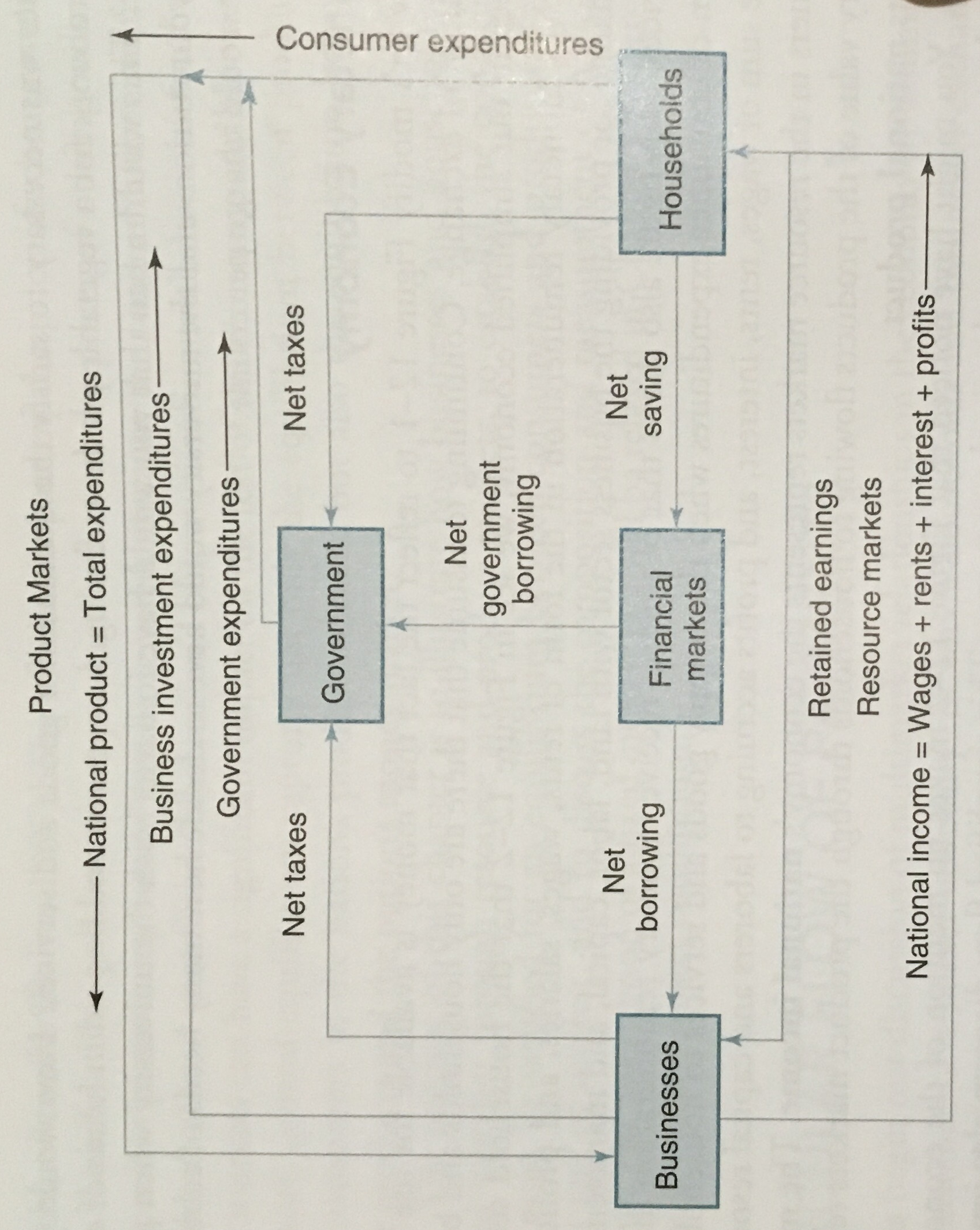 This is how a domestic economy works
Quick Announcement
Syllabus for the final exam:

6,7,8,9, 12 (partial)

Not 11!
Composition & Measurement of GDP
GDP : Gross Domestic Product

Two approaches: 

– Expenditures approach  activity in the product market.
- Income Approach  activity in the resources market.
GDP
GDP = 
	Total Consumption + Gross Private Domestic Investment + 
	Government purchases of goods and services +
	Net exports of goods and services